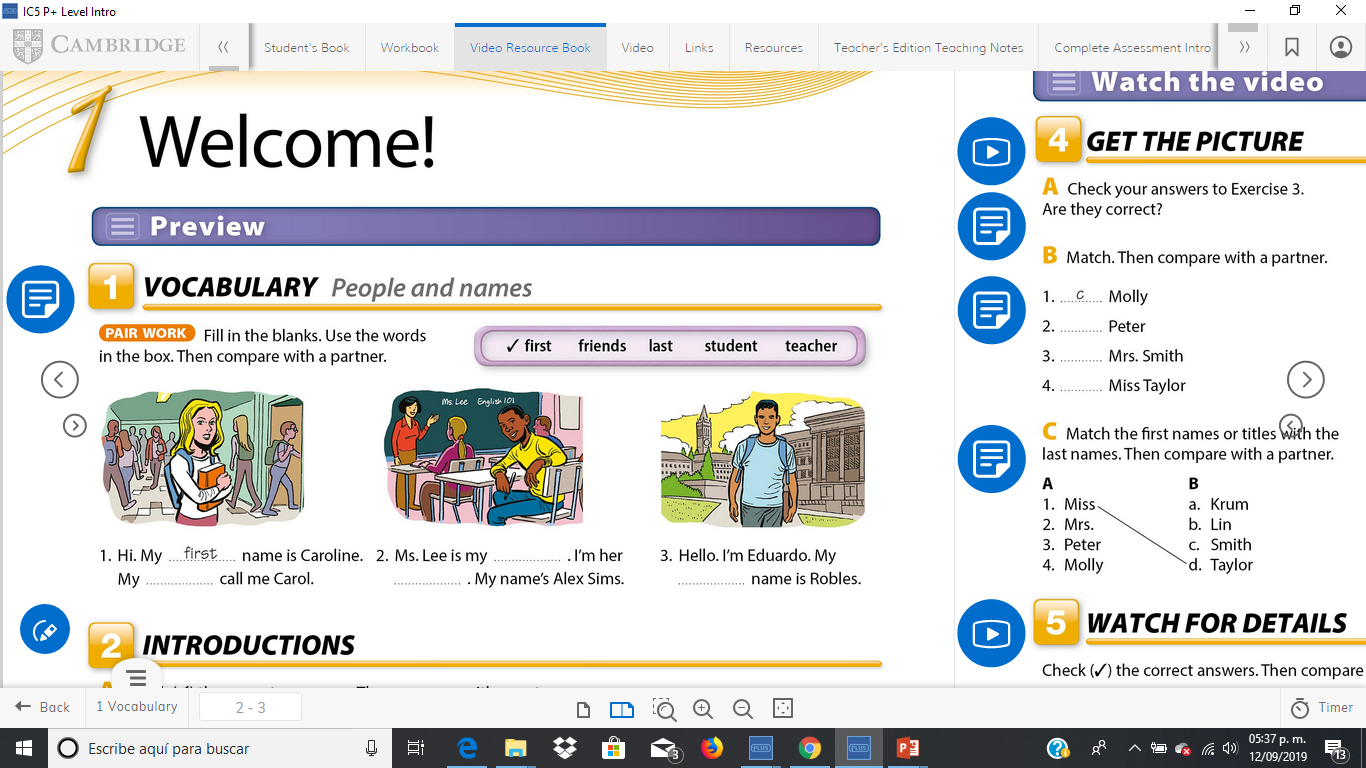 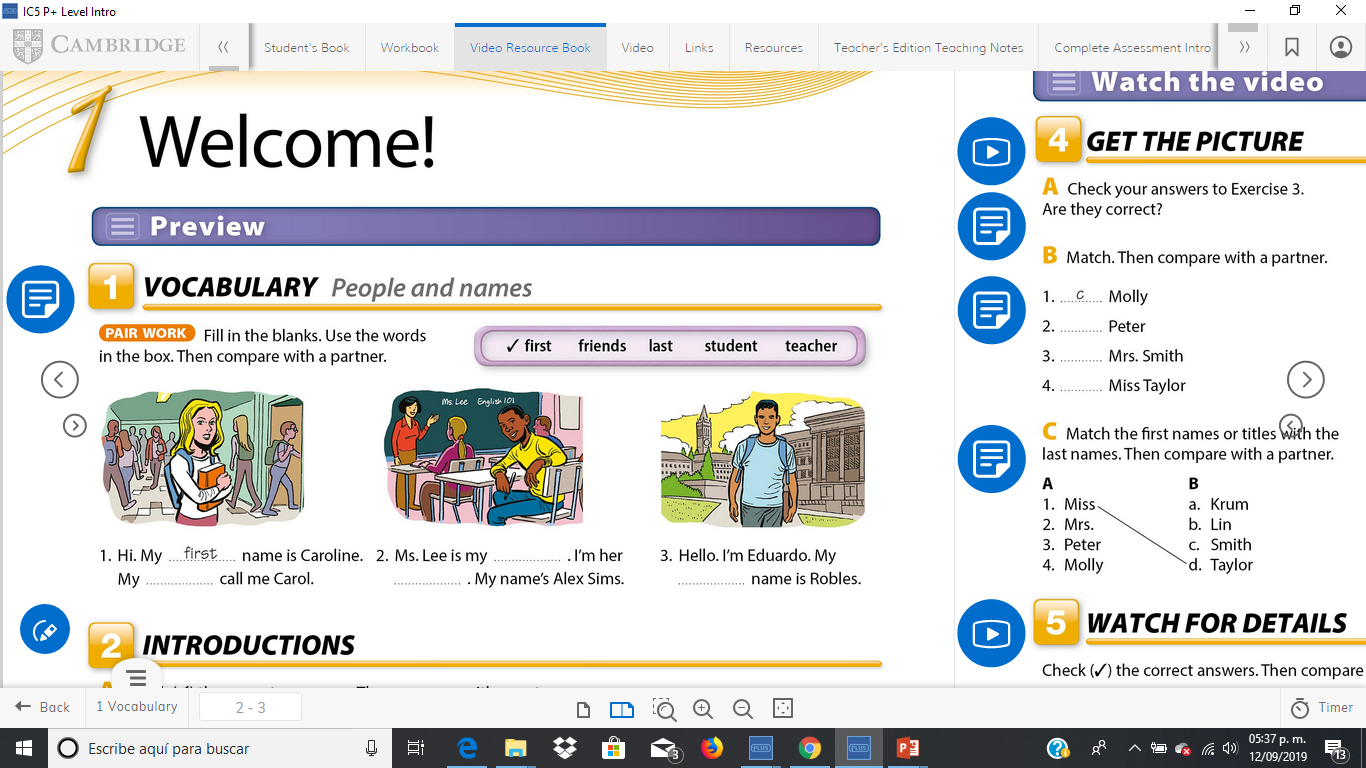 teacher
Last
Friends
Student
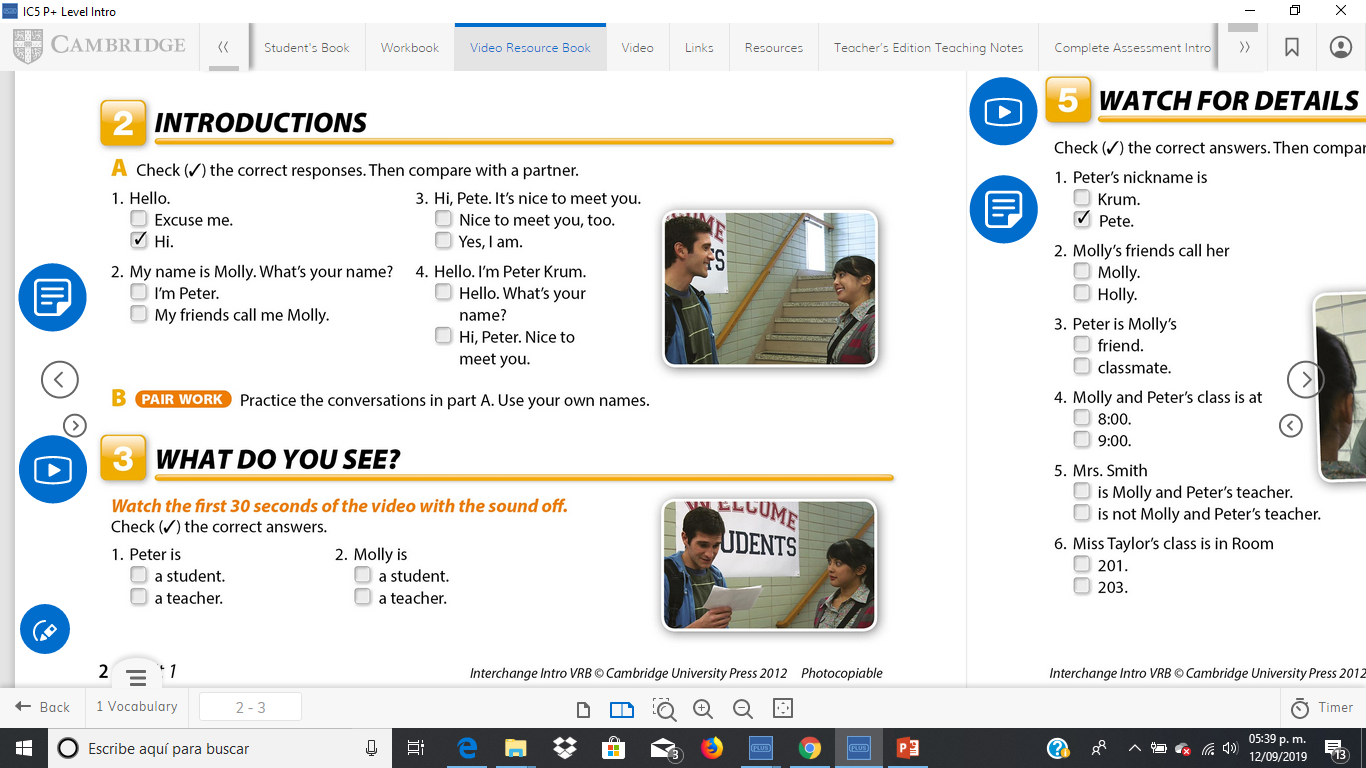 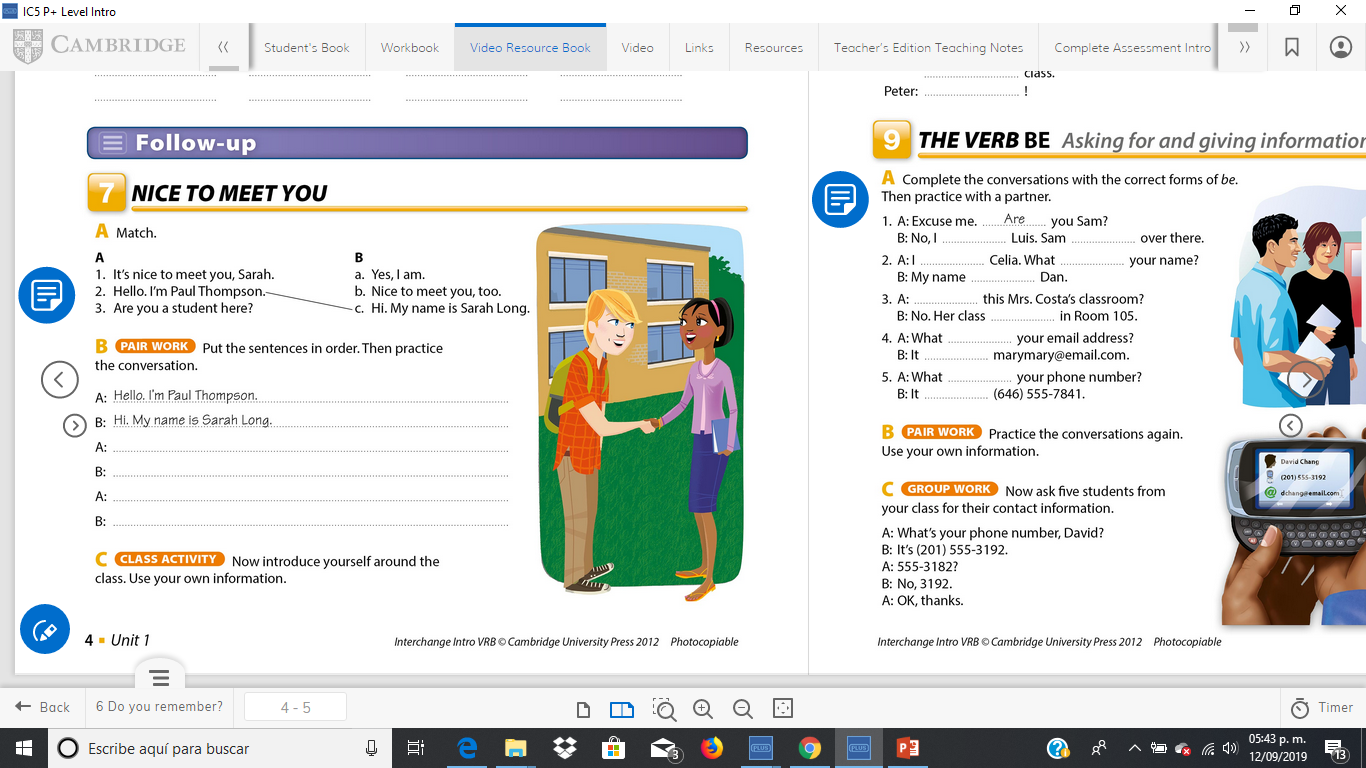 Its nice to meet you sara
Nice to meet you, too
Are you a student here?
Yes, i am
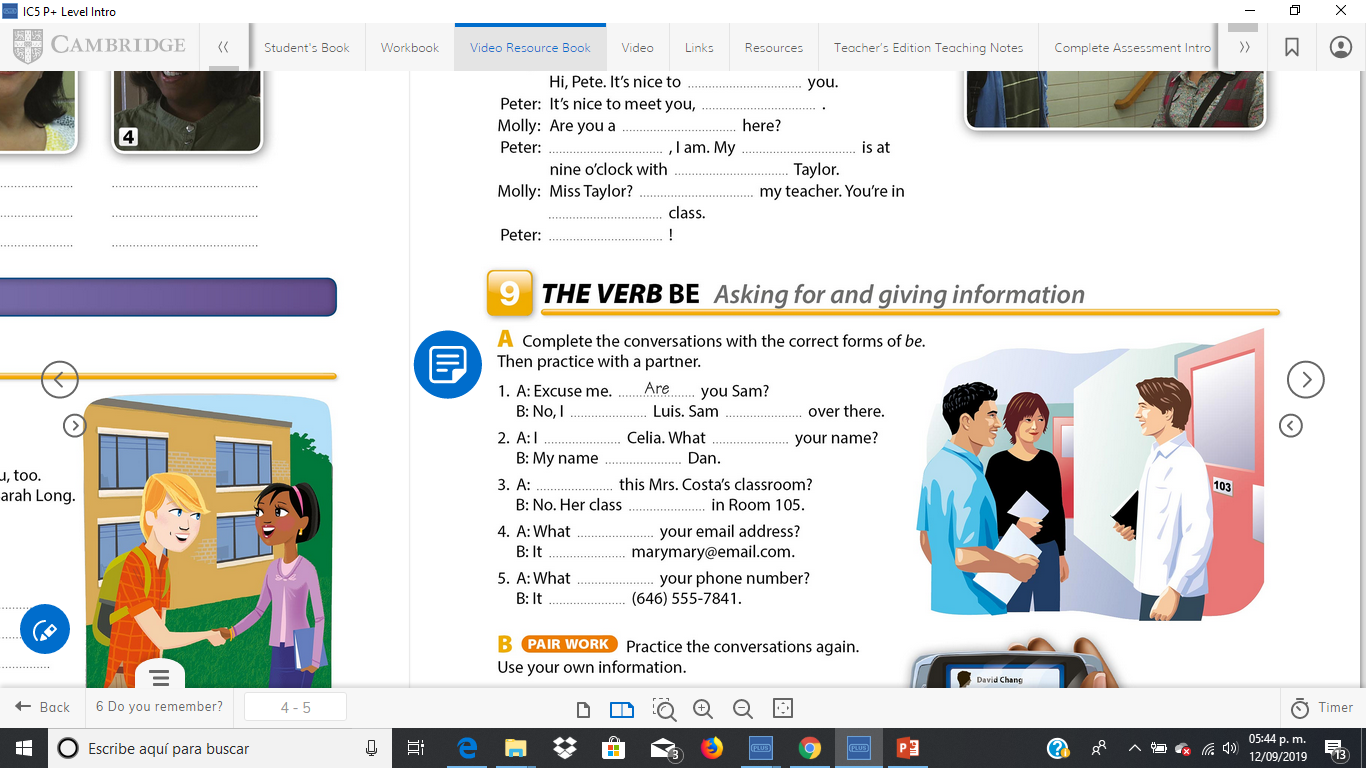 Am
Is
Am
Is
Is
Is
Is
Is
Is
Is
Click on the link to watch a video of unit 1
http://187.160.244.18/sistema/entrada.asp?e=enep&Maq=
Watch the video to answer the following activities
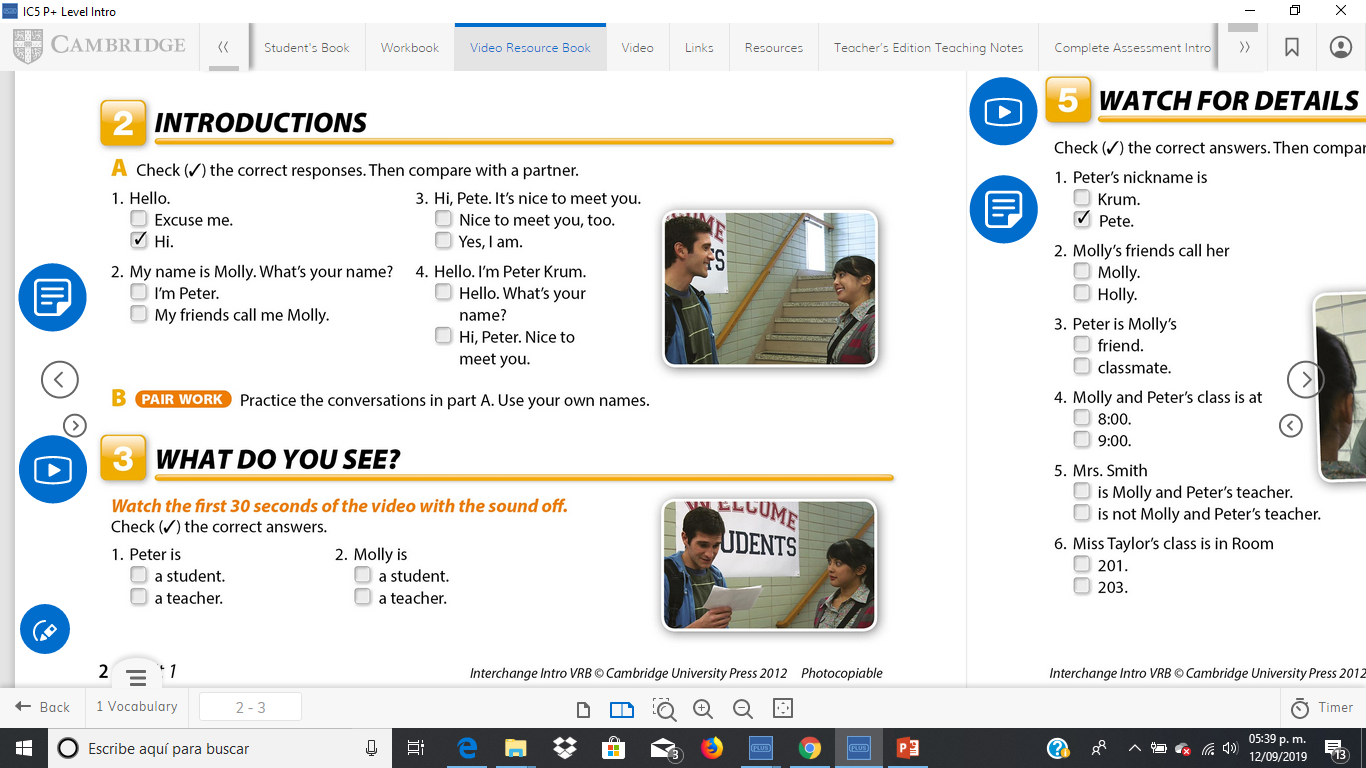 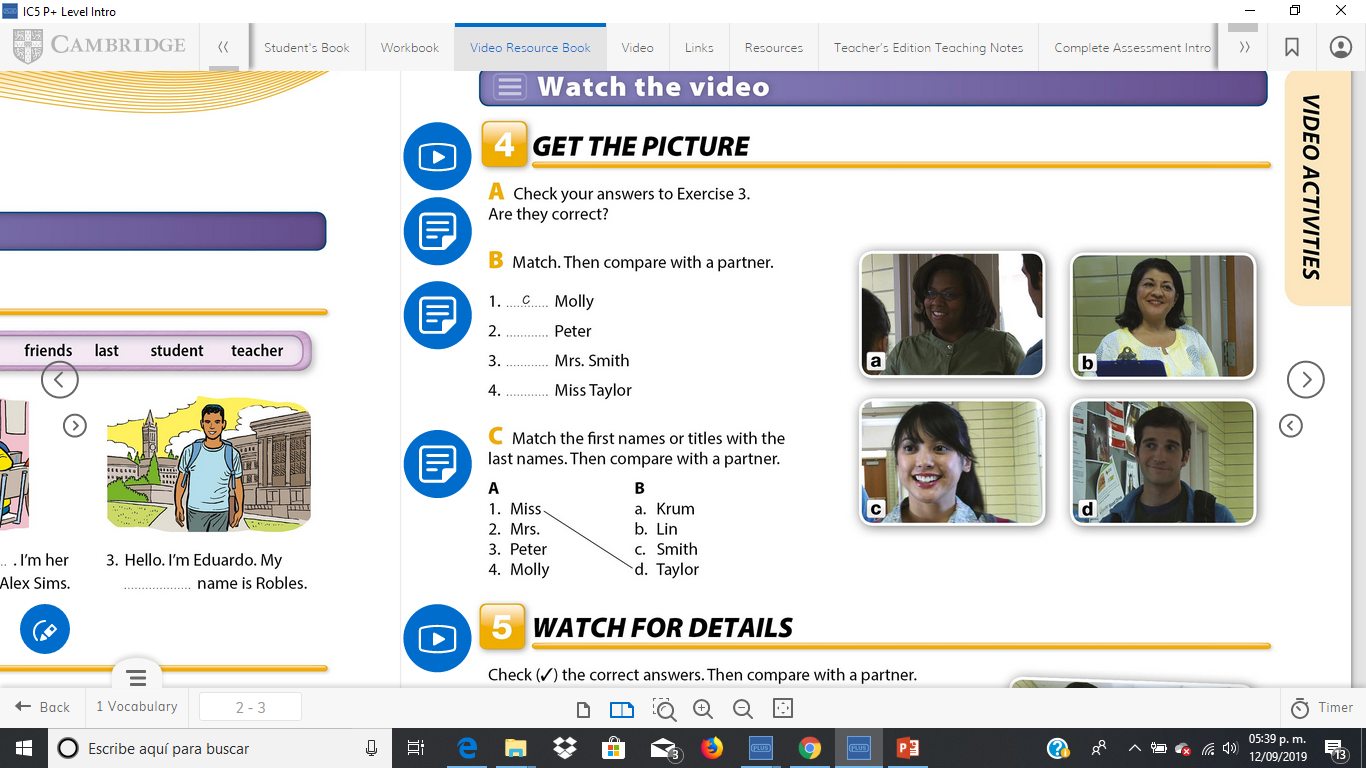 d
a
b
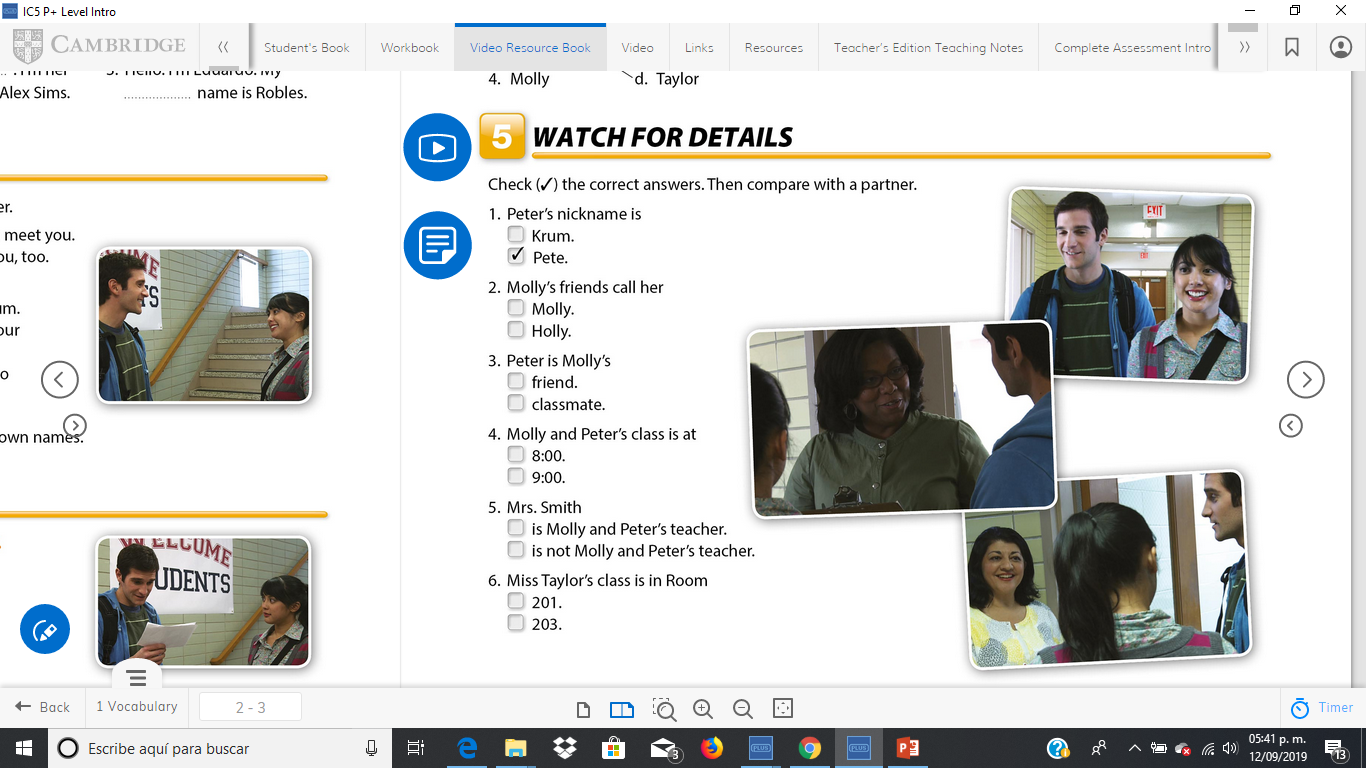 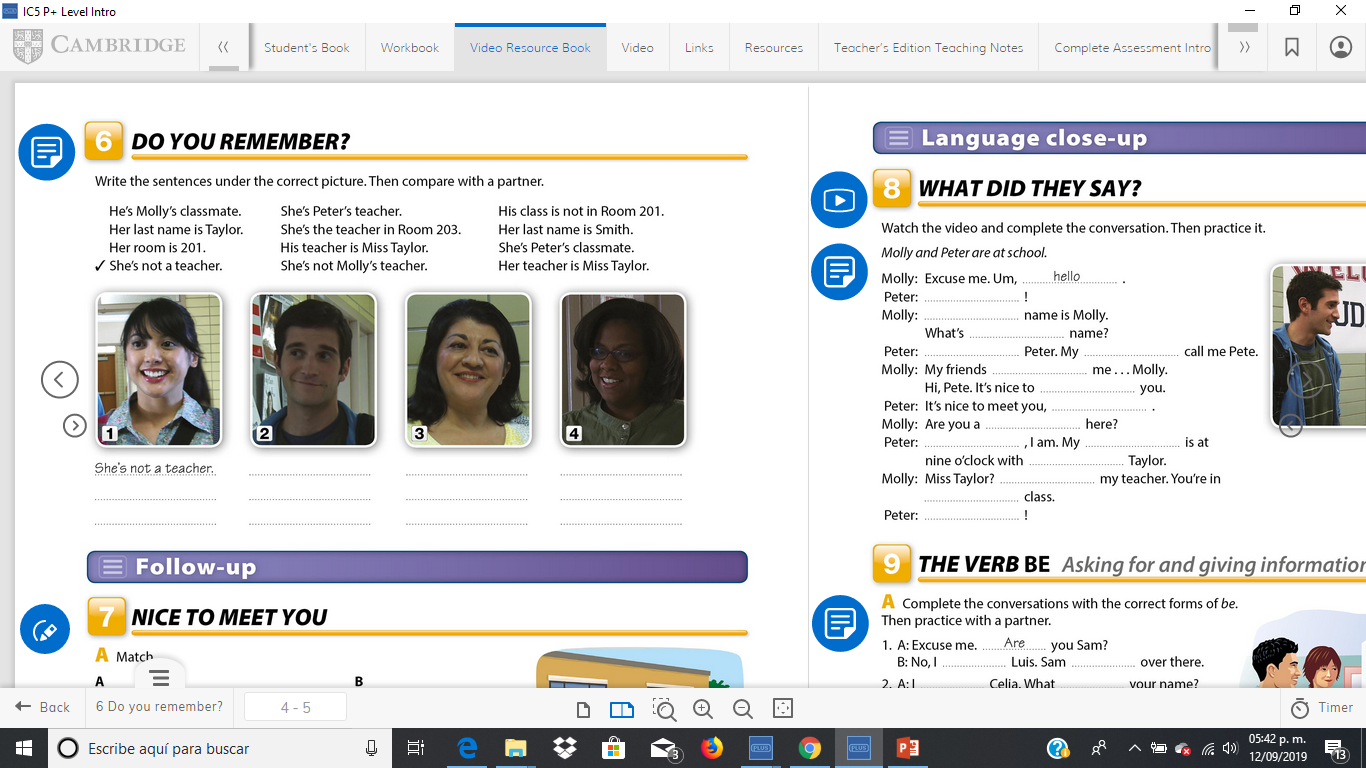 She s not mollys teacher
She s peter teacher
Hes mollys classmate
Her last name is Smith
Shes peter classmate
His teacher is miss Taylor
Shes the teacher in room 203
His class is not in room 201
Her room is 201
Her teacher is miss Taylor
Her last name is Taylor
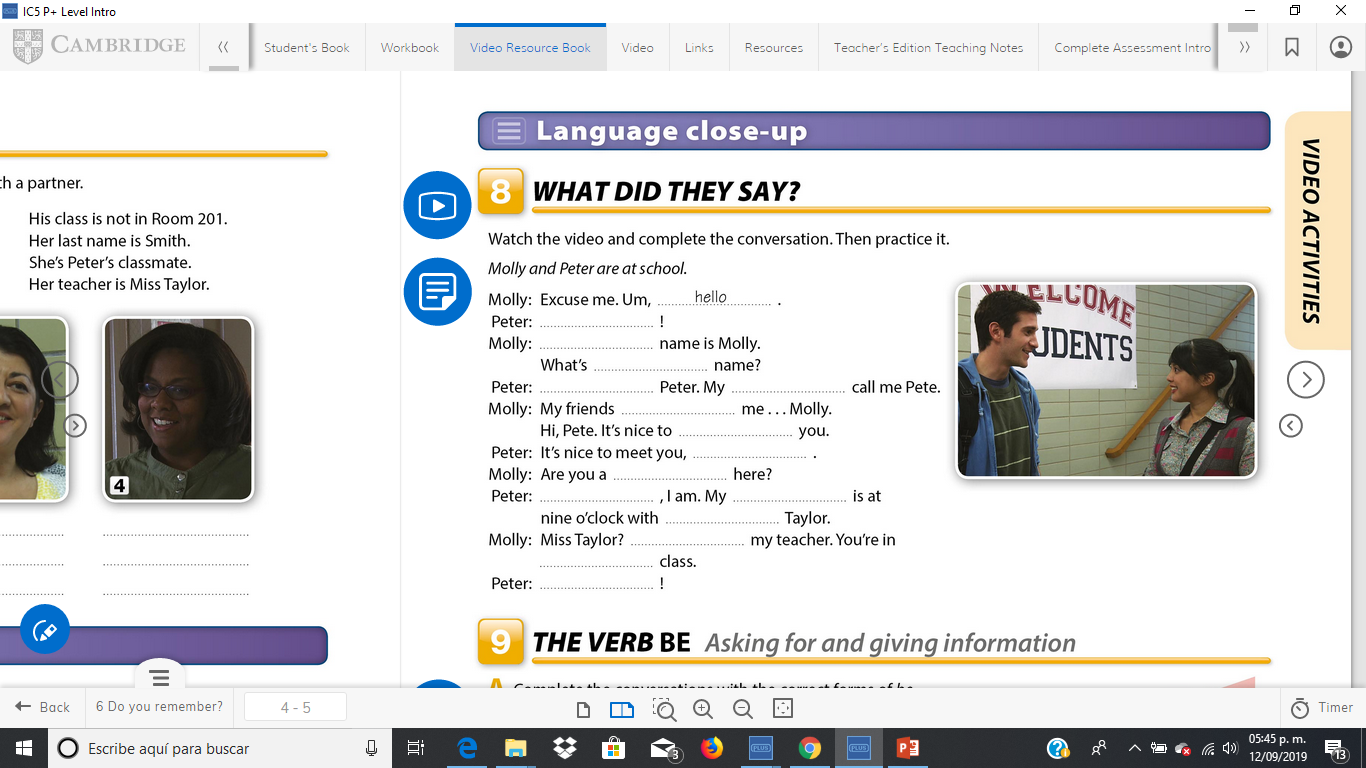 Hi
My is
Your
Friends
I am
call
Meet
too
Student
Yes
Class
Miss
Its
My
Great